PHILOSOPHY:
THE SUBJECT AND THE RANGE OF PHILOSOPHICAL PROBLEMS, ITS ROLE AND SIGNIFICANCE IN CULTURE
Literature
Basic:
Alexander Spirkin. Fundamentals of Philosophy / Alexander Spirkin. — M. : Progress Publishers, 1990. — 423 p.  
Donald M. Borchert. Encyclopedia of Philosophy / Donald M. Borchert. — New-York : Thomson Gale, 2006. — Vol. 1—10. — 6200 p.
Jr. H. W. Johnstone What is philosophy? / Jr. H.W. Johnstone. — New-York : Macmillan, 1965. — 287 p.
Philosophy. Historical-Philosophical Introduction : [the course of lectures]  / L.V. Kadnikova − K. : NAU, 2004. — 172 p.
Supplementary:
B. Russel A History of Western Philosophy / B. Russel. – London : George Allen & Unviwn LTD, 2002. — 923 p.
Mark B. Woodhouse. A preface to philosophy / Mark B. Woodhouse. — [3d ed.]. — Belmont, Calif.: Wadsworth, 1984. — 203 p.
The Cambridge Dictionary of Philosophy / Robert Audi. — Cambridge, New York : Cambridge University Press, 1995. — 1001 p.
Primary sources:
Bertrand Russel. The Problems of Philosophy / Bertrand Russel. – New York : Oxford University Press, 1959. — 61 p.
Karl Jaspers. The Origin and Goal of History / Karl Jaspers : [transl. By Michael Bullock]. − New Haven, CT: Yale University Press, 1953. — 294 p.
Ortega y Gasset Jose. What is philosophy? — Eelectronic resource : http://www.erraticimpact.com/~20thcentury/html/ortega_y_gasset_jose.htm
Victor Frankl. Man’s Search for Meaning / Victor Frankl. — New York : Washington Suare Press, 1963. – P.  206—213.
1.Philosophy as  a Specific Type of Knowledge. The Subject Matter and the Nature of Philosophy
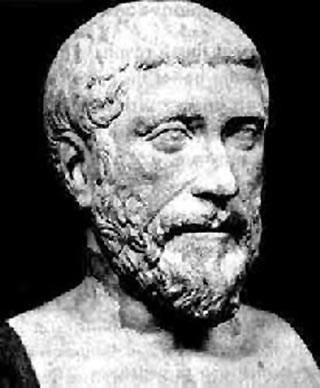 Pythagoras initiated the term “philosophy”,  meaning“ love for Sophia”, which is often translated, very approximately, “love for wisdom”.
Pythagoras
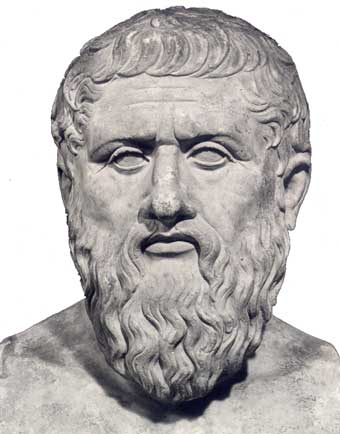 Plato made the term “philosophy” part of the European terminology. He did not see “Sophia” as an acquired subjective human property but a great objective quality, “becoming only to a deity, inherent in a reasonably ordered and harmonious world”. Because of his innate mortality and cognitive inadequacy, man could not really merge with Sophia; he could only “love” it. That was the precise meaning that Plato attached to the word “philosophy”, and that is why it would be more correct to translate it as “love for the truth”.
Plato
Spirituality
What do I live for? 
What do I study for?  
What do I earn money for? 
What do I make a career for? 
To be or not to be? 
What kind of man to be?
 What is better: death or disgrace?
S.B. Krymskyi, a prominent Ukrainian philosopher, considered that to seek to answers on such questions requires an intensive   work of personality's mind and soul in forming his own “internal world". This is man's way to himself. Just here the work of philosophy begins and it makes  an area of human spirituality.
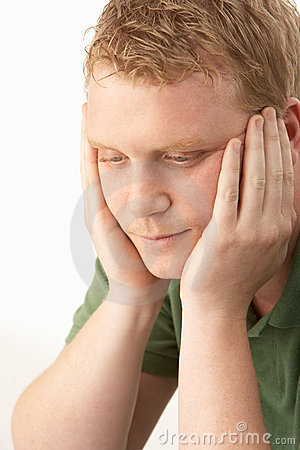 Typology of knowledge
Science - the system of knowledge about the world, its                   structure, properties and laws. It operates with factsContemporary structure of science:-fundamental       -natural       -technical                 The purpose of science is the understanding of the world. The maximum forms of its theoretical level are the natural-scientific pictures of the world according to the levels of world organization.
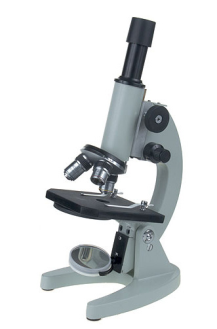 Anthropology - the system of knowledge about man, his origin, structure, properties, laws of existence. 
Contemporary structure of anthropology:
medical-biological sciences  -psychology  -linguistics  -pedagogic  
 -history
The purpose of anthropology is the understanding of man’s essence. The maximum form of its theoretical level is a generalized, systematized study of human nature on the basis of all the above mentioned areas.
Philosophy
The system of knowledge of the most general nature of man’s relation to the world, its structure, properties, and functioning laws. 

Philosophy deals with purports and senses. 

Philosophy as a system of theoretical knowledge is the unity of: Principles, Categories and Laws of development and cognition of its object –  man’s relation to the world. 

     The aim of philosophy is understanding  the purport of man’s relation to the world. 
     The highest form of its theoretical level is a methodology system (from the Greek “methods” meaning the way to something, and “logos” meaning theory - teaching about means, methods of man’s activity.)
The Structure of Philosophy
PHILOSOPHY
is a specific form of theoretical knowledge about the world as a unity and possibility to understand it with human mind, which is reflected in the most general notions (categories).
It is a form of man’s intellectual activity where the focus is centered on the idea of man in his relation to the world.
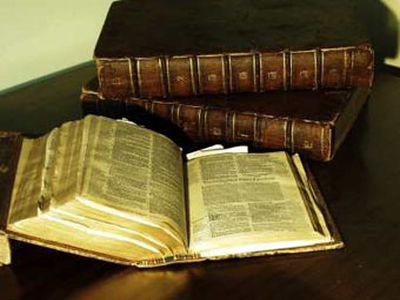 Is Philosophy a science?
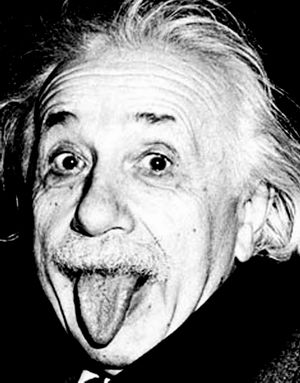 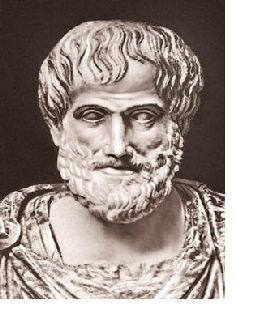 Aristotle (384 – 322 B.C.)
Einstein (1879-1955)
Man in his relation to the world is the principal subject matter of philosophy. Philosophy asserts man as the highest  value of the world, as the starting point of philosophical knowledge.
Philosophy has got its human dimension. What does it mean?
To be continued at the lecture.